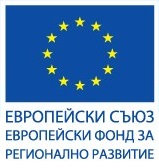 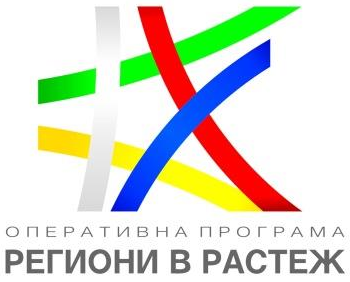 Предложение за подход за промени в ОПРР 2014-2020
2 декември 2021 г.							КН на ОПРР 2014-2020
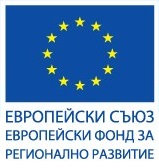 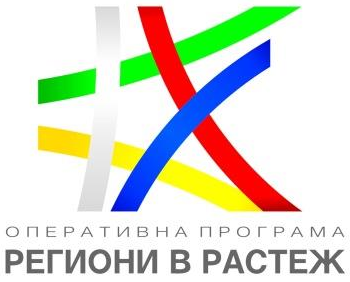 Основна информация за изпълнение на финансови инструменти по ПО1 и ПО6
ПО 6 „Регионален туризъм“ – изпълнение чрез комбинирано финансиране между БФП и финансов инструмент
100% договорен финансов ресурс за БФП
69,8 млн. лв. (над 70% от ресурса) свободен заемен лимит за предоставяне на кредити от финансов инструмент


ПО 1 „Устойчиво и интегрирано градско развитие“
154 млн. лв. (66% от ресурса) е вече договорен
Прогноза за достигане на 115% ангажиран ресурс след сключване на договори в напреднал етап на разработване
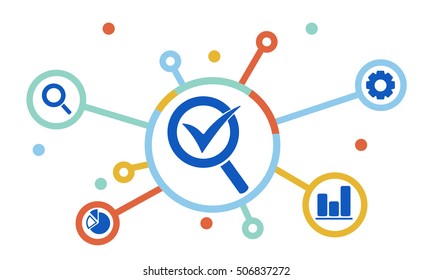 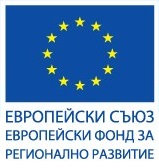 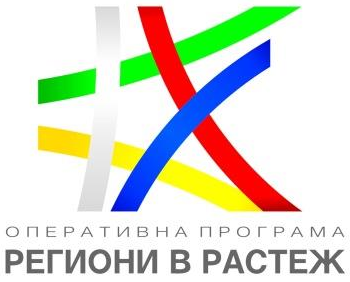 Пренасочване на ресурс от ПО6 към ПО1
Прехвърляне на общо 78,1 млн. лв. свободни финансови средства по Приоритетна ос 6 „Регионален туризъм“ към заемния лимит по Приоритетна ос 1 „Устойчиво и интегрирано градско развитие“ и разпределени към отделните фондове, както следва:
­	7 620 652 лв. към ФГР-София;
­	30 442 513 лв. ФГР-Юг;
­	31 765 581 лв. ФГР-Север.
       Заедно с неусвоения ресурс от ПО6 към ПО1 се прехвърлят 1,6 млн. лв., неусвоен ресурс, заделени за такса управление на ФМФИБ, както и 6,6 млн. лв. гаранционен лимит.
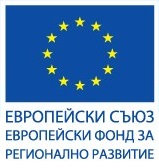 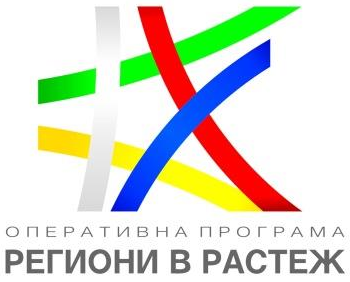 Прогноза за договаряне на допълнителния ресурс по ПО1
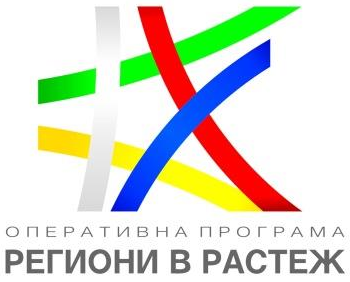 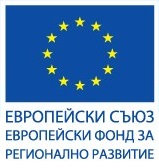 Формиране на спестен финансов ресурс по приоритетните оси на ОПРР 2014-2020
Решение на КН на ОПРР 2014-2020 от 13 май 2020 г. за реалокиране на спестен финансов ресурс по ПО2, ПО3, ПО5, ПО6 и ПО8 за компенсиране на наддоговаряне по сключени ДБФП по ПО1 „Устойчиво и интегрирано градско развитие“;  
Компенсиране на наддоговаряне по ПО1 от спестен ресурс БФП в рамките на ПО1;
Управление на акумулиран спестен финансов ресурс по ПО2, ПО3, ПО5, ПО6 и ПО8;
Писмена процедура за актуализиране на взети решения от КН на ОПРР от 13 май 2020 г. за пренасочване на спестен финансов ресурс на БФП по ПО2, ПО3, ПО5, ПО6 и ПО8 за финансиране на Списъка с резервни проекти по процедура BG16RFOP001-2.003 „Енергийна ефективност в периферните райони-3“ по ПО2 при потвърдена готовност за изпълнение на проектите;
Пренасочване на спестен финансов ресурс от ПО3, ПО5, ПО6 и ПО8 към ПО2
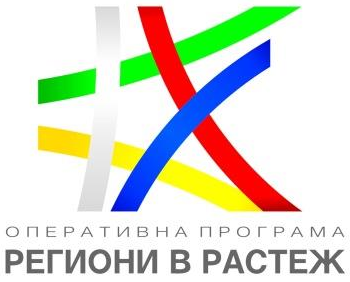 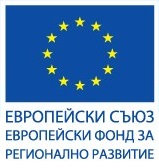 Необходимият ресурс за финансиране на резервния списък на проектите по процедура BG16RFOP001-2.003 „Енергийна ефективност в периферните райони-3“ не може да бъде покрит със спестен ресурс в рамките на ПО2;
Насочване на спестен ресурс от ПО 3, 5, 6 и 8, към ПО2;
Обезпечени качествени и одобрени проекти в пълна степен на проектна готовност;
Продължаване подкрепата за ЕЕ за жилищния сектор с фокус върху жилищните сгради с по-голям брой самостоятелни обекти (при финасниране на списъка ще бъдат приложение мерки за ЕЕ в 73 многофамилни жилищни сгради и 12 административни/публични сгради);
Ефективност - финансиране на проекти за прилагане на мерки за ЕЕ в периферните райони на страната - висок принос на домакинствата в потреблението на енергия;
Подобряване качеството на живот в периферните райони на страната чрез ЕЕ и ограничаване негативното въздействие върху околната среда;
Изпълнението целите на програмата без загуба на средства при спазване на принципите за добро финансово управление;
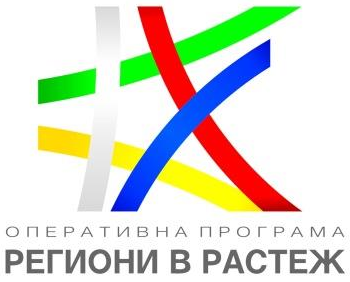 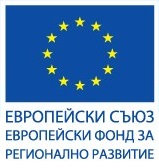 Проект на Решения на КН
КН на ОПРР приема за информация предложения подход за пренасочване на финансов ресурс, както следва:
Прехвърляне на неангажирания ресурс от финансовия инструмент по ПО6 към финансовия инструмент по ПО1;
Прехвърляне на спестен ресурс от БФП от ПО3, ПО5, ПО6 и ПО8 и увеличаване на бюджета на ПО2, до размера на необходимото финансиране, съгласно готовността за изпълнение на проектни предложения от резервния списък по процедура BG16RFOP001-2.003 „Енергийна ефективност в периферните райони-3“;
КН на ОПРР дава мандат на РУО да изготви и да предложи проект на изменение на оперативната програма пред КН на ОПРР, в който да бъдат отразени предложенията за прехвърляне на ресурс от финансовия инструмент от ПО6 към ПО1 и за прехвърляне на спестен ресурс от БФП от ПО3, ПО5, ПО6 и ПО8 към ПО2.
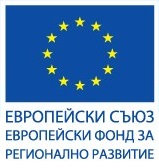 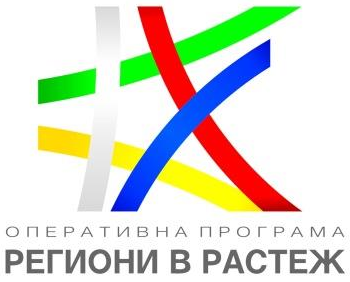 Благодаря за вниманието!
Ивайло Стоянов
Началник на отдел СПП, УО на ОПРР
2 декември 2021 г. 							 КН на ОПРР 2014-2020